Всеобуч для родителей 
(законных представителей)
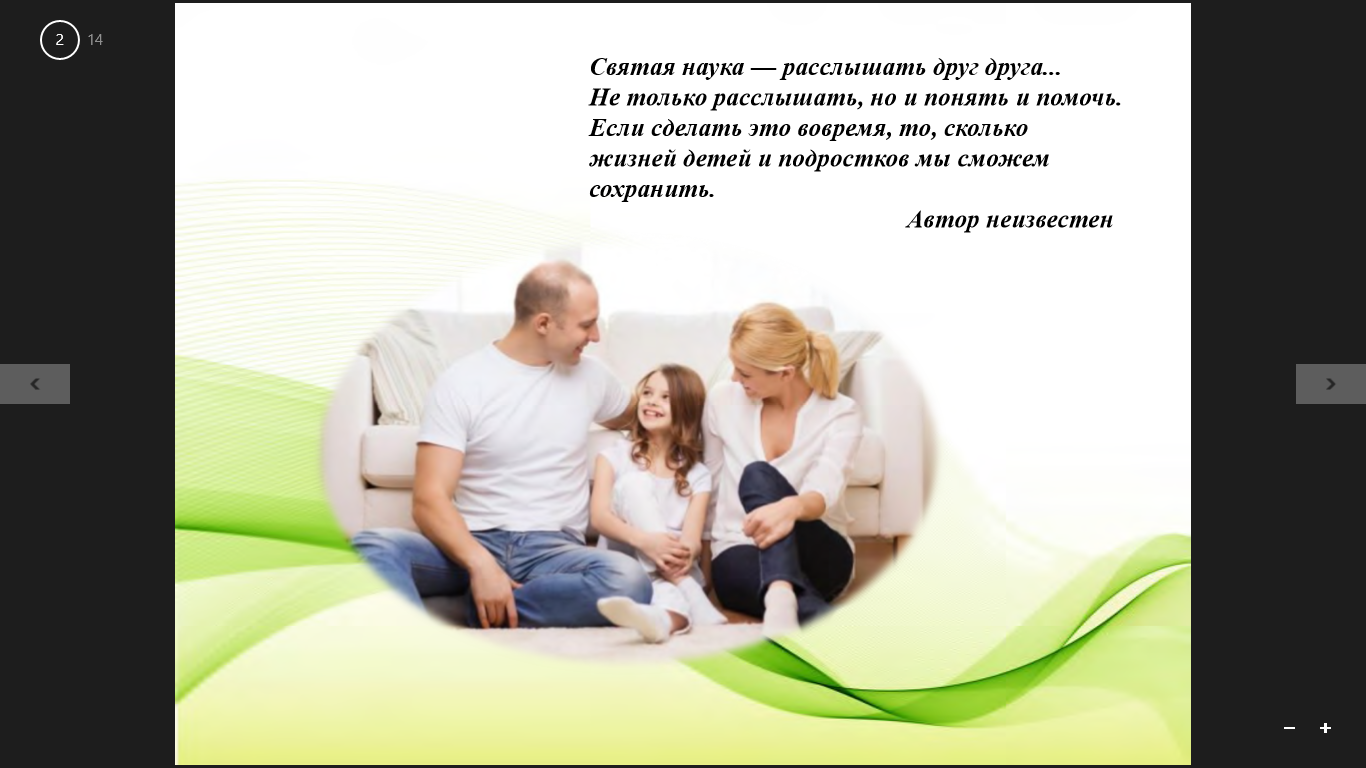 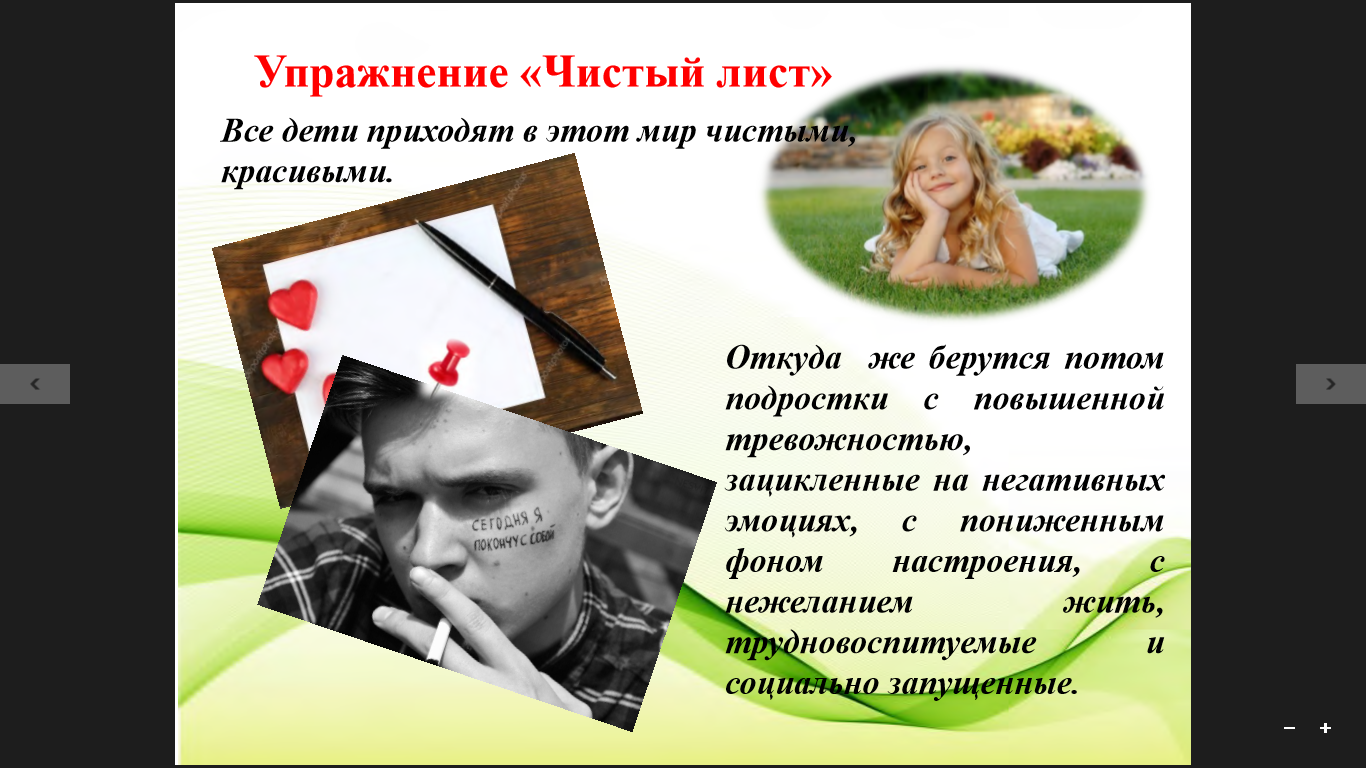 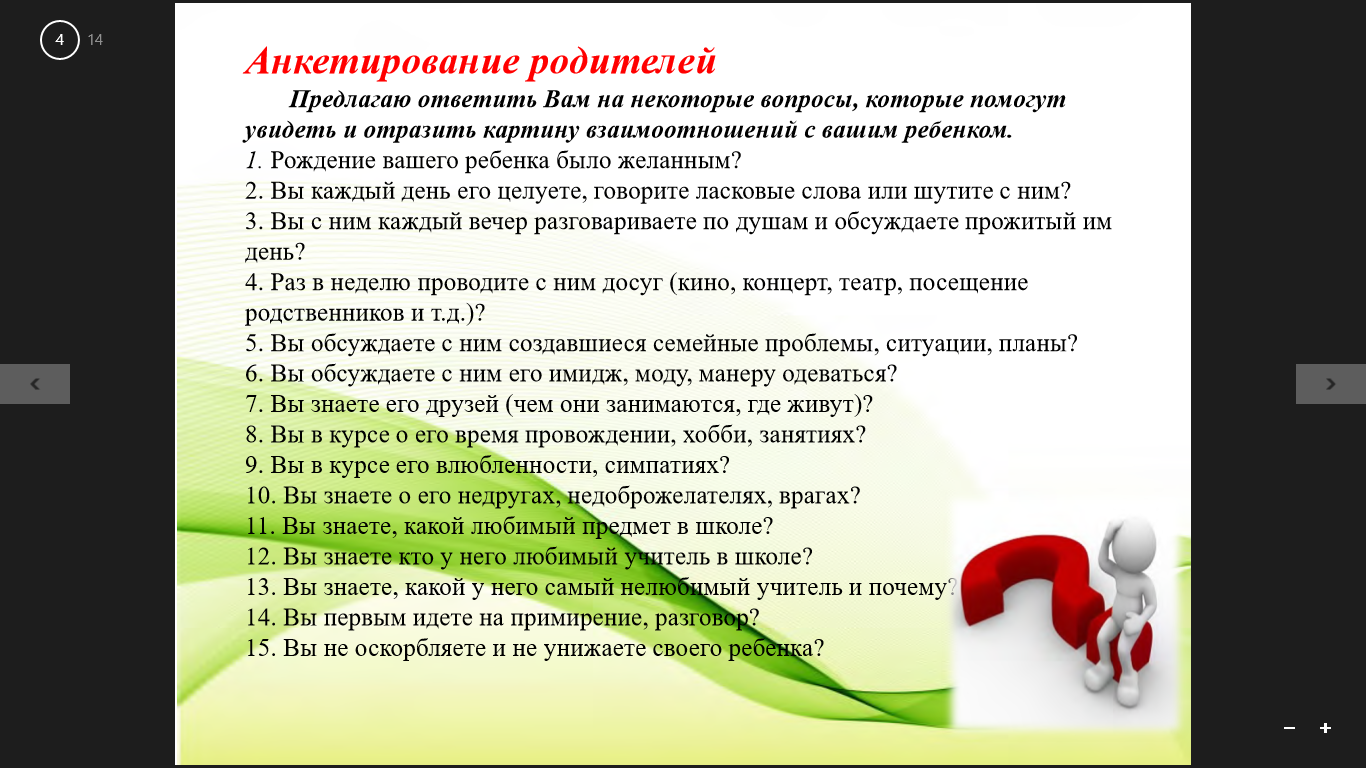 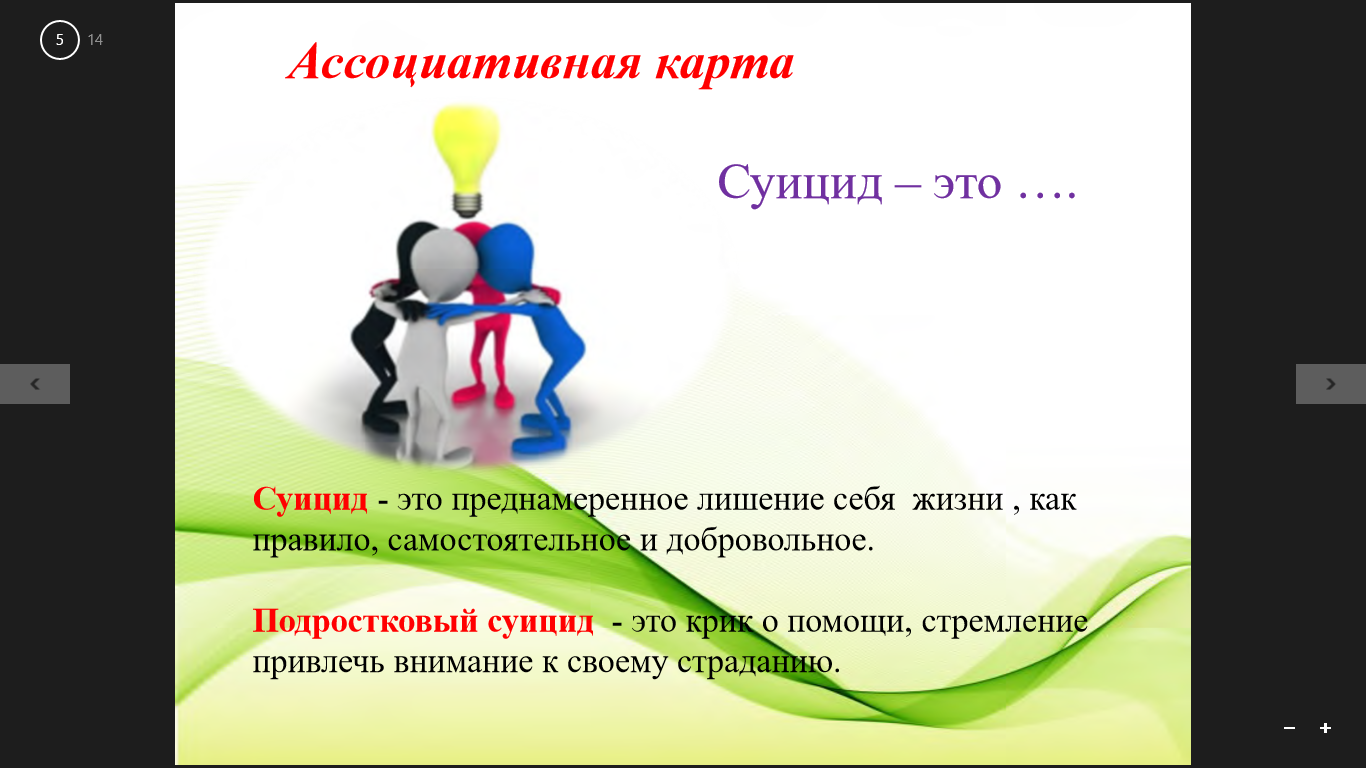 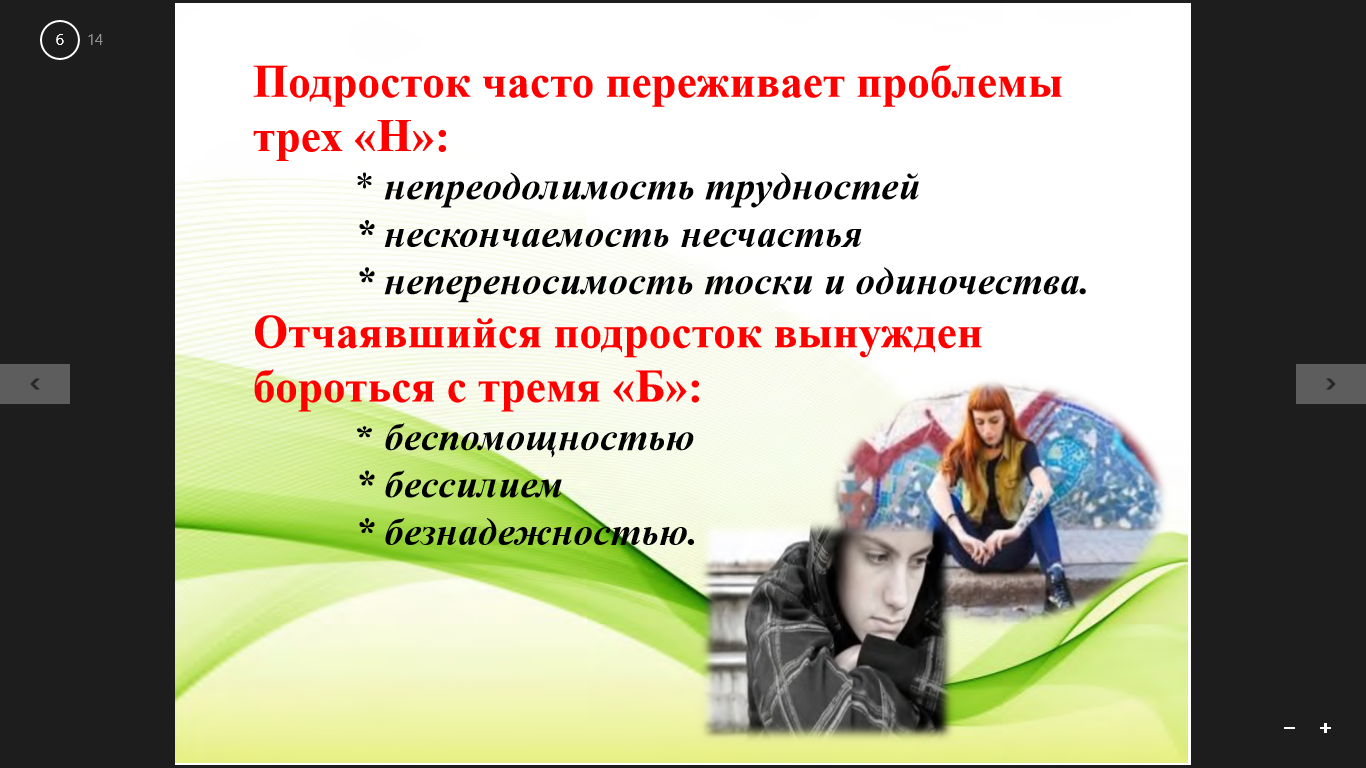 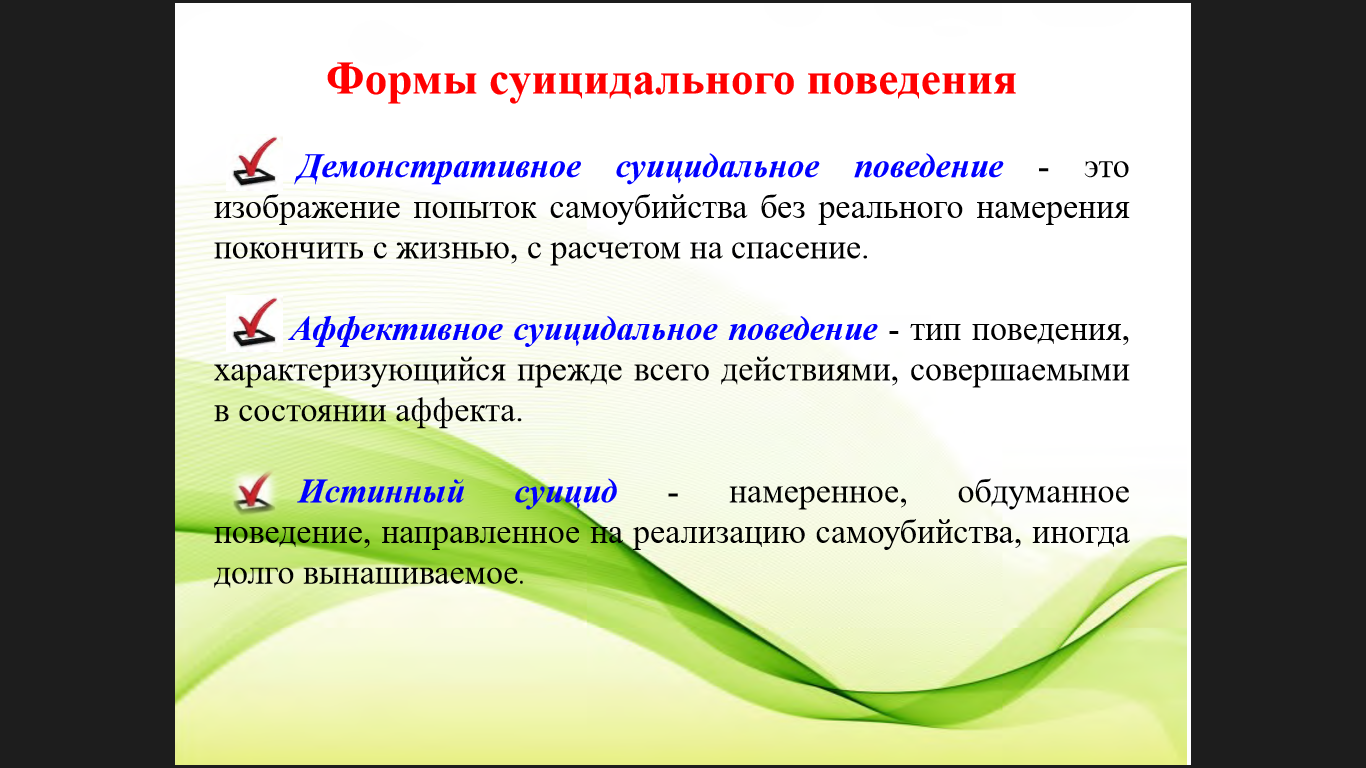 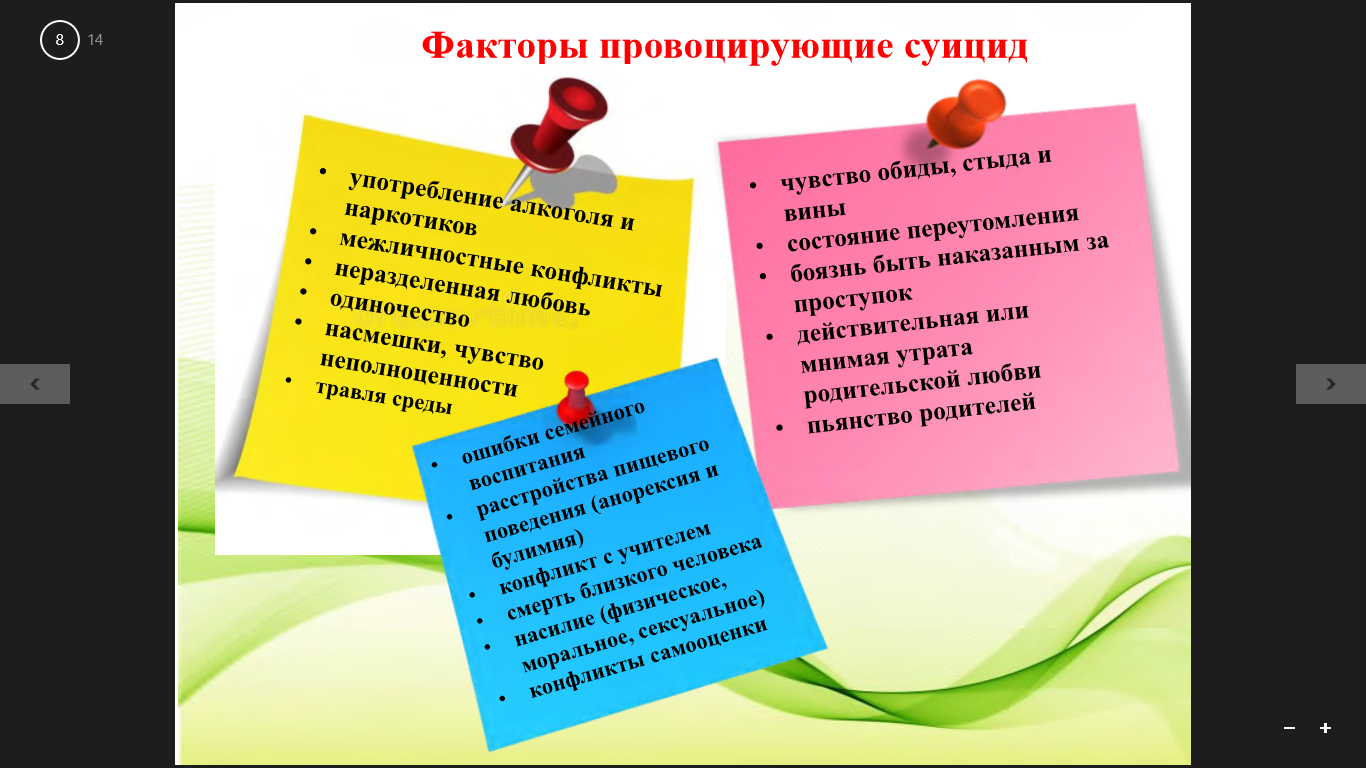 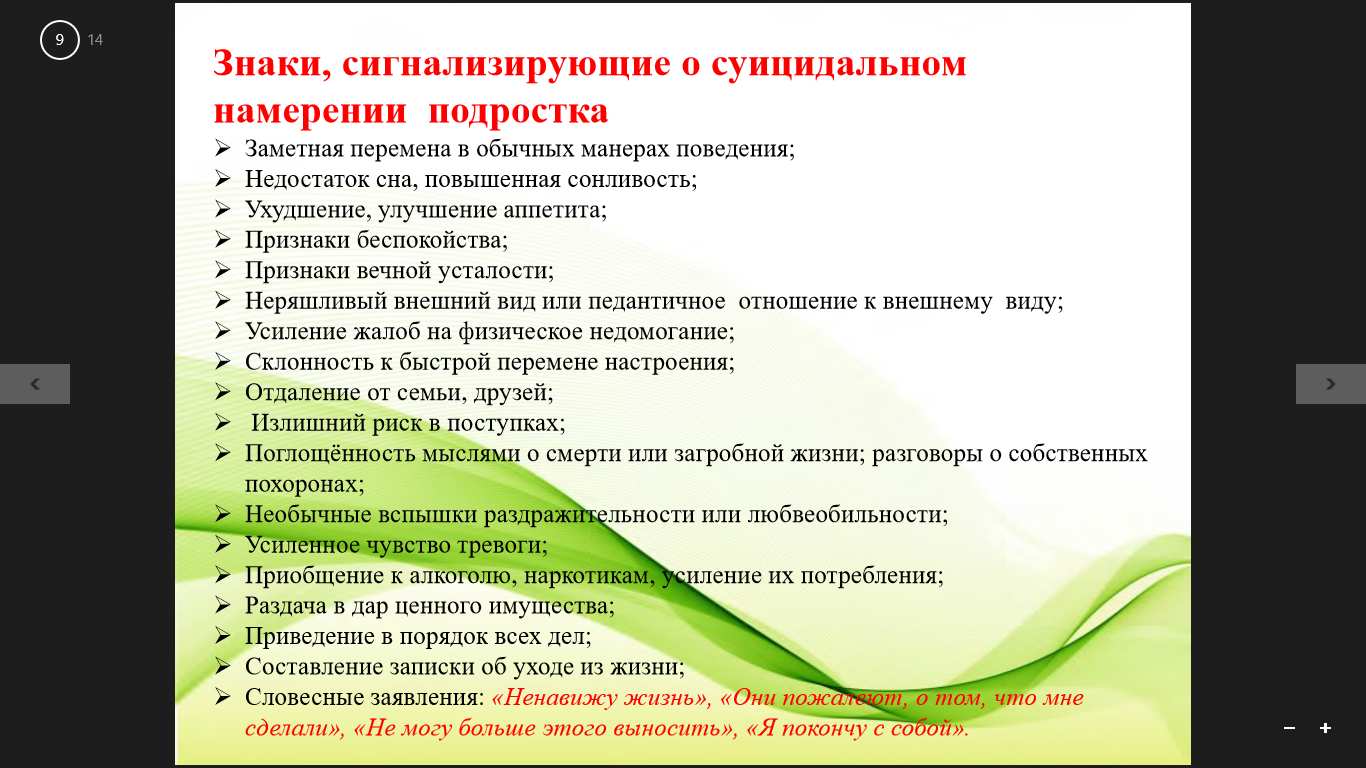 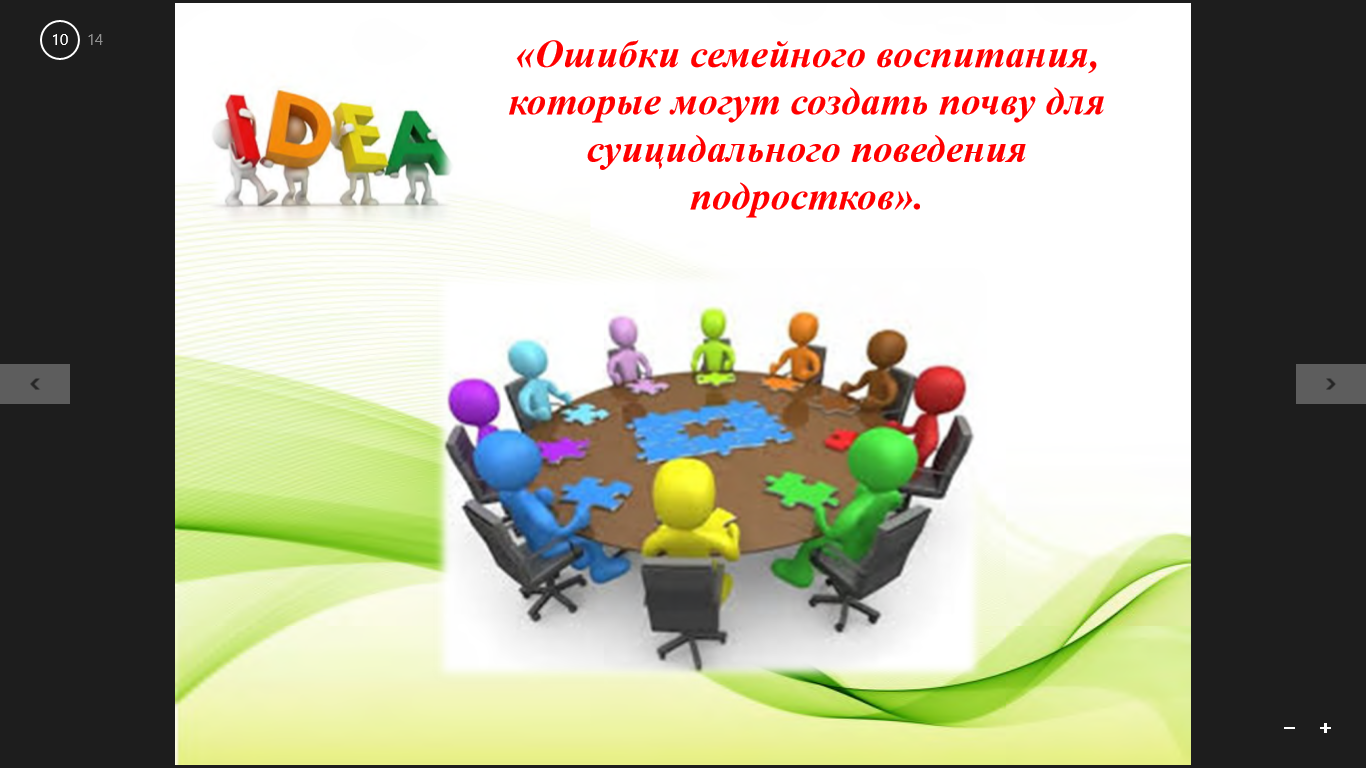 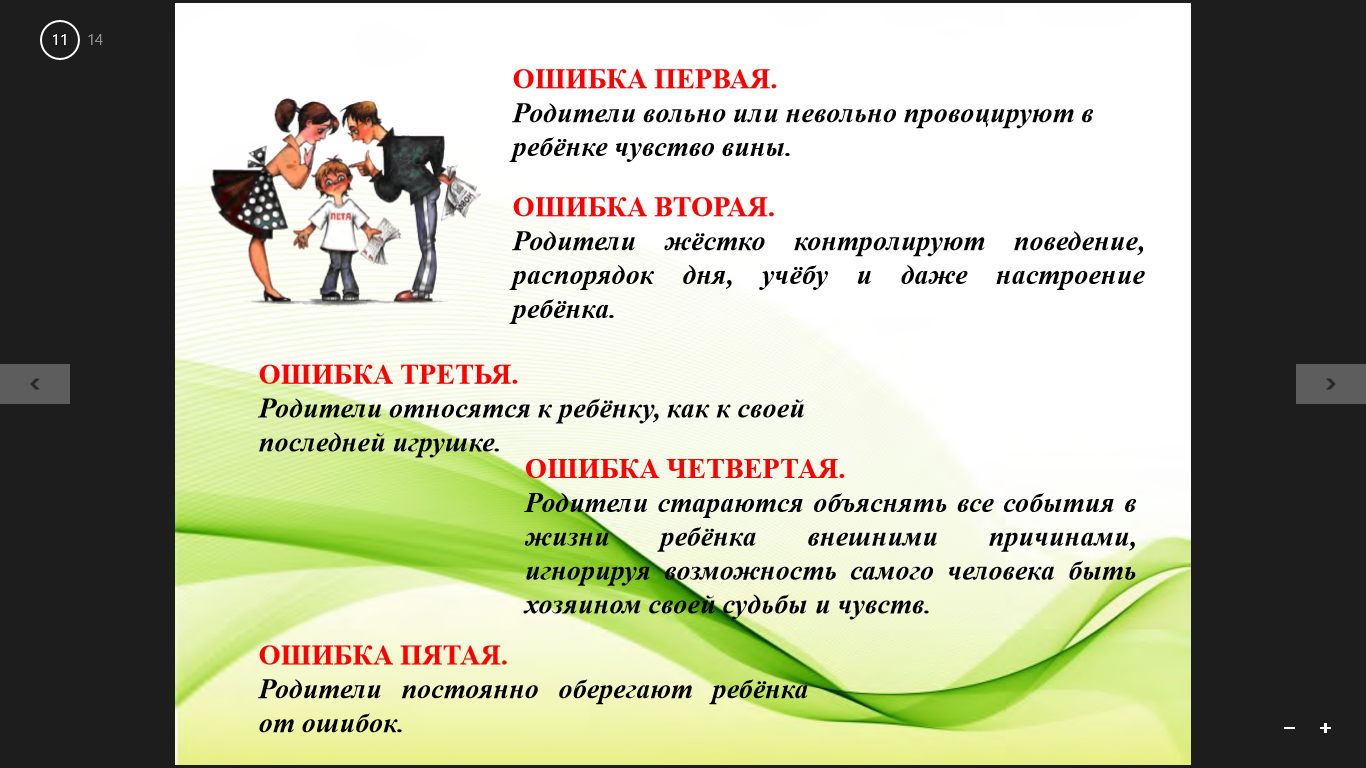 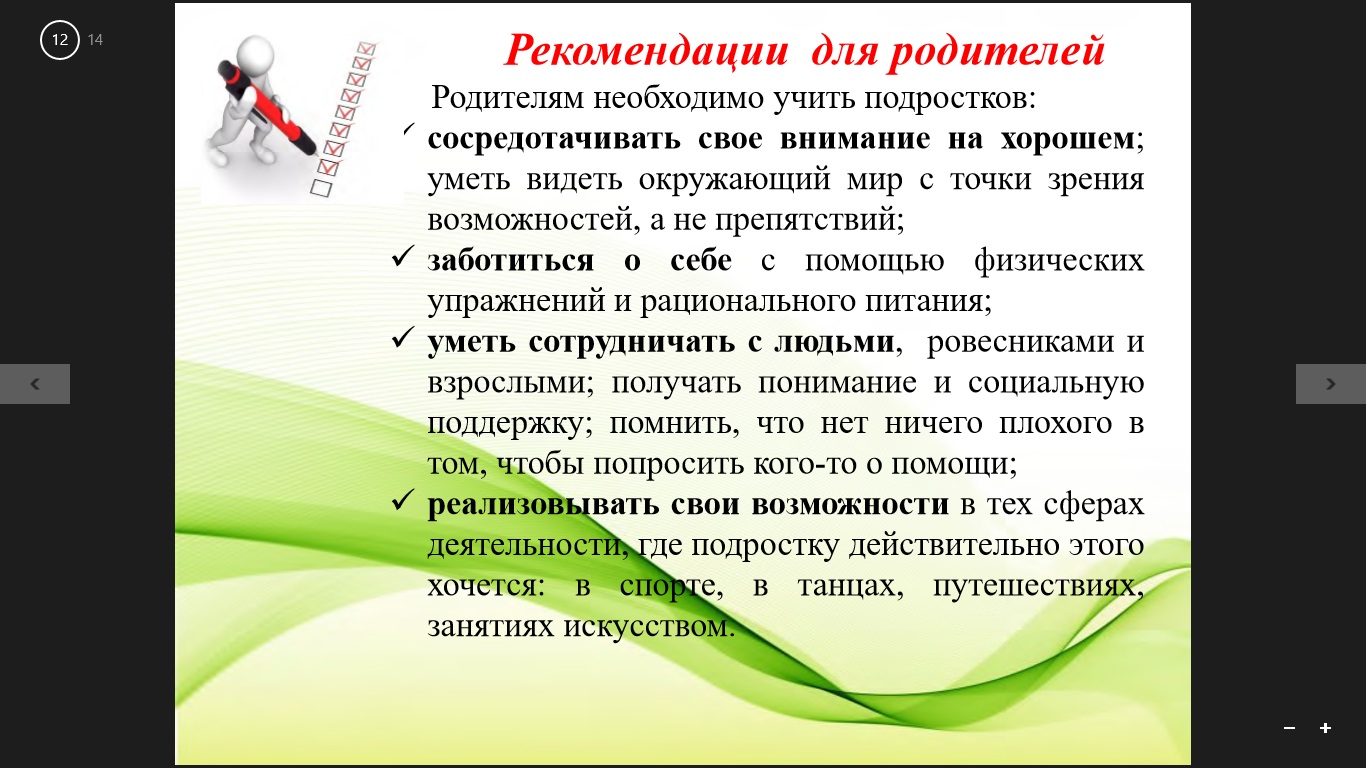 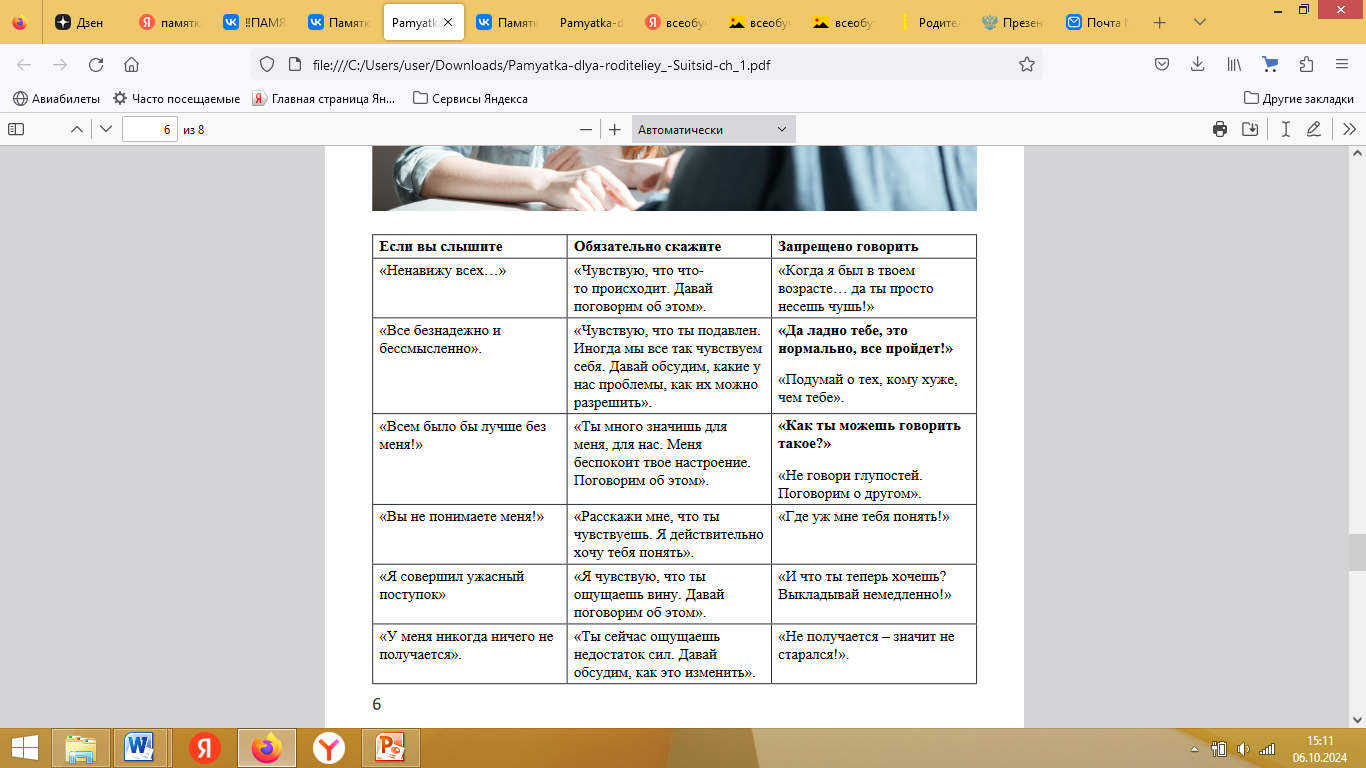 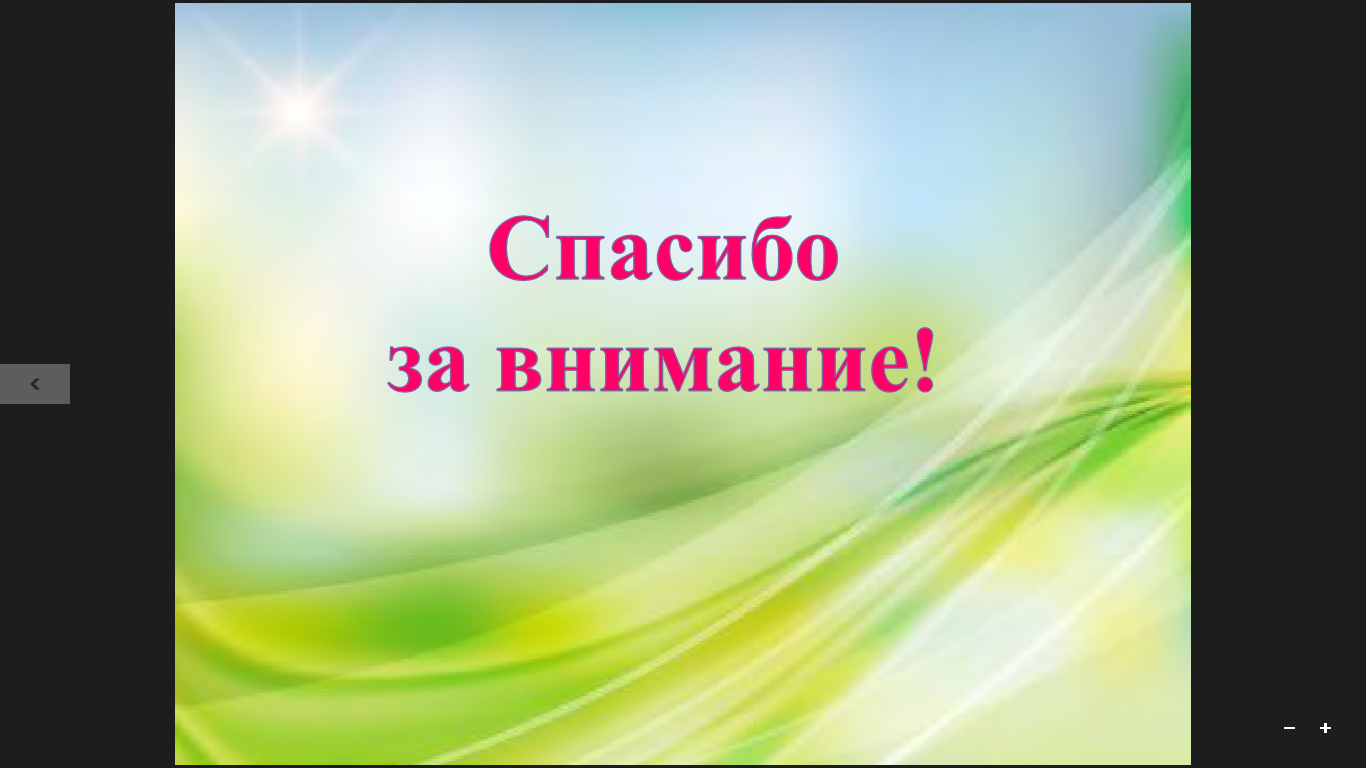